https://us.fotolia.com/Galleries/sWEXTbNyTL859SEOv52URW49JtTasXsb
Todd Edwards & Galina Culpechina
APA Editorial Challenge
02 January 2017
Through this activity, students will gain practice in formatting reference-list citations, numbers, in-text quotations, and literature-review citations in APA style.
[Speaker Notes: Developer Information
-----------------------------------------------]
APA Editorial Challenge
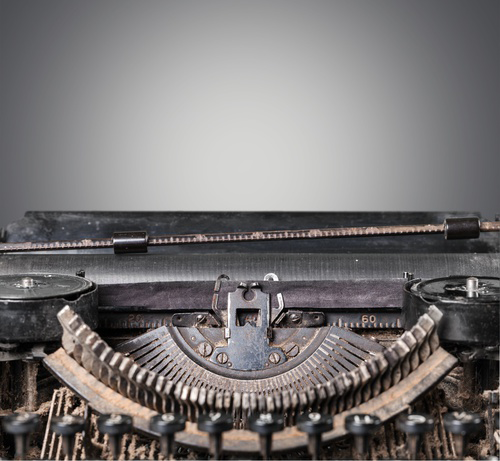 [Speaker Notes: Developer Information
------------------------

Fotolia: 97373414]
1
Presentation Slide
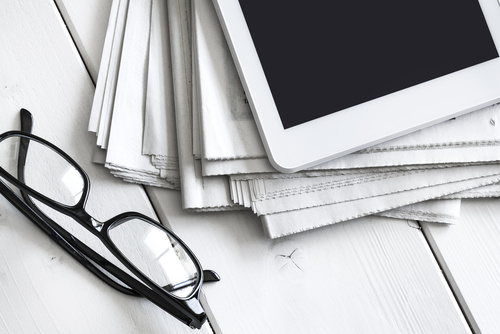 You are in the process of interviewing for your dream job! Your favorite nursing journal has just announced that they have an opening for a “Chief Nurse Editor” which is a brand new position.
[Speaker Notes: Developer Information
-----------------------------------------------

Fotolia Numbers: 122248220

Text box: You are in the process of interviewing for your dream job! Your favorite nursing journal has just announced that they have an opening for a “Chief Nurse Editor” which is a brand new position. After years of non-nurses as editors, the publisher has realized that having a nurse in this position will bring the already sterling publication to an even higher level. One of the criteria for the position is that the nurse editor be strong in his or her APA skills. You feel good about this as you have always been a stickler for format, even as an undergraduate student. When others were paying to have their papers typed, you trusted only yourself to make sure it was in the correct APA format.

Voiceover: None.]
4
Presentation Slide
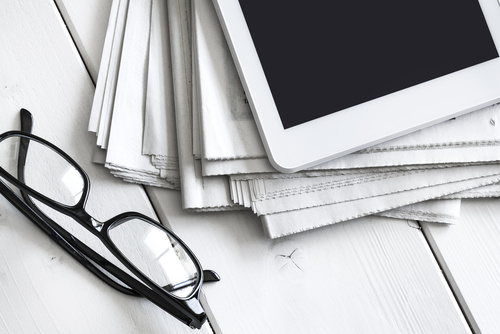 After years of non-nurses as editors, the publisher has realized that having a nurse in this position will bring the already sterling publication to an even higher level. One of the criteria for the position is that the nurse editor be strong in his or her APA skills.
[Speaker Notes: Developer Information
-----------------------------------------------

Fotolia Numbers: 122248220

Text box: You are in the process of interviewing for your dream job! Your favorite nursing journal has just announced that they have an opening for a “Chief Nurse Editor” which is a brand new position. After years of non-nurses as editors, the publisher has realized that having a nurse in this position will bring the already sterling publication to an even higher level. One of the criteria for the position is that the nurse editor be strong in his or her APA skills. You feel good about this as you have always been a stickler for format, even as an undergraduate student. When others were paying to have their papers typed, you trusted only yourself to make sure it was in the correct APA format.

Voiceover: None.]
5
Presentation Slide
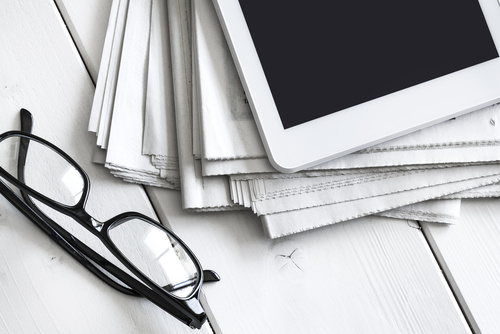 However, you know this won’t be a simple interview with the publisher or managing editor. Surely you will be required to demonstrate your skill and knowledge in some way. All applicants for this position are required to demonstrate their skills in editing with APA. So far, you are told, nobody has been able to complete the assignment satisfactorily. If you are successful, the position is yours!
[Speaker Notes: Developer Information
-----------------------------------------------

Fotolia Numbers: 58113261

Text box: However, you know this won’t be a simple interview with the publisher or managing editor. Surely you will be required to demonstrate your skill and knowledge in some way. Sure enough, the interview goes smoothly; after all, your qualifications are impeccable. Then you are told that there is one more thing; all applicants for this position are required to demonstrate their skills in editing with APA. So far, you are told, nobody has been able to complete the assignment satisfactorily. If you are successful, the position is yours!


Voiceover:]
6
Presentation Slide
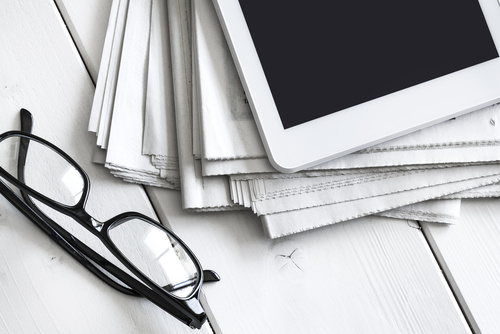 Here goes! Your assignment is posted online and if you nail it, you celebrate tonight!
[Speaker Notes: Developer Information
-----------------------------------------------

Fotolia Numbers: 58113261

Text box: Here goes! Your assignment is posted online and if you nail it, you celebrate tonight!


Voiceover:]
7
From the list of buttons on the right, user selects component of reference to be reviewed.
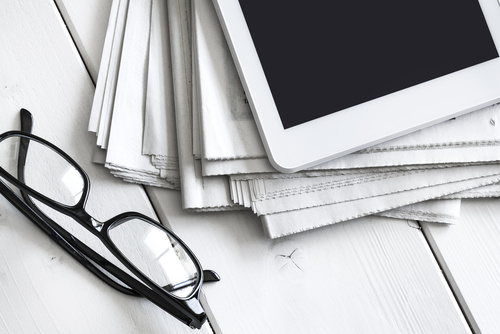 Indentation and line spacing
You are provided excerpts from a couple of research papers to evaluate. First you choose to review references:
Author(s)
Article title
This one catches your attention:
Benincasa, Thomas., King, Ed., Rimer, Ben., Bloom, Helen., Balshem, Ann., James, J., & Engstrom, P. (1996). Results of an office-based training program in clinical breast examination for Primary Care Physicians. Journal of Cancer Education, 11(1), pp.25-31.
Journal title
Volume, issue, and page numbers
The item in the bottom box will change  to incorporate correct response from the user after completion of each reviewed item on the right. User does not need to complete the items in a particular order.
[Speaker Notes: Developer Information
-----------------------------------------------

Fotolia Numbers: 58113261

Voiceover: none

Text boxs: 

Top box: You are provided excerpts from a couple of research papers to evaluate. First you choose to review references: 

Bottom left box: This one catches your attention: (see attached document for correct formatting)

Benincasa, Thomas., King, Ed., Rimer, Ben., Bloom, Helen., Balshem, Ann., James, J., & Engstrom, P. (1996). Results of an office-based training program in clinical breast examination for Primary Care Physicians. Journal of Cancer Education, 11(1), pp.25-31.

Grey buttons:

Tab 1: Indentation and line spacing. 
Tab 2: Author(s). 
Tab 3: Article title. 
Tab 4: Journal Title 
Tab 5: Volume, issue, and page numbers. 

Animation: Please illuminate button on mouse-over, or if that isn’t possible, on click. (Example: “Indentation and line spacing” in image here.)

Special notes: Upon return to this Screen after making the correct selection at the end of each branch (represented by the brown buttons):

Change the text in the bottom box to reflect the correct selection.
Change the text in the top box to read: You continue to check for more violations of APA style.
Gray out and deactivate branch buttons (e.g., Indentation and spacing) that the student has already selected. 

When no more branches are available:

Turn the bottom box to light green. (because it is now displaying the complete corrected passage)	Benincasa, Thomas., King, Ed., Rimer, Ben., Bloom, Helen., Balshem, Ann., James, J., & Engstrom, P. (1996). Results of an office-based training program in clinical breast examination for Primary Care Physicians. Journal of Cancer Education, 11(1), pp.25-31.


Change the text in the top box to read: You’ve confirmed that all references in the list of Resources adhere to APA style, so you’re now ready to submit the section to the public relations director. 
Add/Highlight the forward arrow that advance to Screen 9, Part 1.]
7a
Presentation Slide
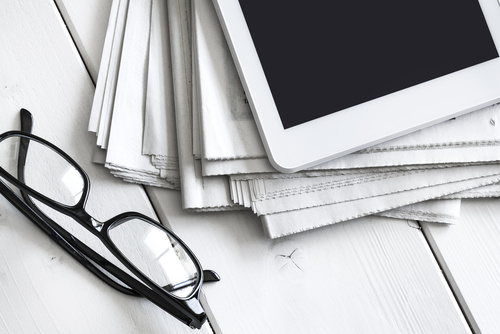 Determine the correct format for indentation and line spacing.
Benincasa, Thomas., King, Ed., Rimer, Ben., Bloom, Helen., Balshem, Ann., James, J., & Engstrom, P. (1996). Results of an office-based training program in clinical breast examination for Primary Care Physicians. Journal of Cancer Education, 11(1), pp.25-31.
Benincasa, Thomas., King, Ed., Rimer, Ben., Bloom, Helen., Balshem, Ann., James, J., &  
Engstrom, P. (1996). Results of an office-based training program in     clinical breast examination for Primary Care Physicians. Journal of Cancer Education, 11(1), pp.25-31.
More options
Choose one of the options or  select the “More options…” button.
See Developer notes below.
[Speaker Notes: Developer Information
-----------------------------------------------

Fotolia Numbers: 122248220
Voiceover: None.

Animation: Please illuminate option on mouse-over, or if that isn’t possible, on click. 

Text box: 

Tab 1: Indentation and line spacing

Top left box: Determine the correct format for indentation and line spacing.


Option 1: (see attached document for correct formatting)
	Benincasa, Thomas., King, Ed., Rimer, Ben., Bloom, Helen., Balshem, Ann., James, J., & Engstrom, P. (1996). Results of an office-based training program in clinical breast examination for Primary Care Physicians. Journal of Cancer Education, 11(1), pp.25-31.=*This is the correct answer.

Feedback: This is correct for indention and spacing because APA required double spaced with first line indented 5-7 spaces.
Go to screen 9

Option 2: (see attached document for correct formatting)

Benincasa, Thomas., King, Ed., Rimer, Ben., Bloom, Helen., Balshem, Ann., James, J., &  
Engstrom, P. (1996). Results of an office-based training program in clinical breast examination for Primary Care Physicians. Journal of Cancer Education, 11(1), pp.25-31.

Feedback: Go back to screen 7

More options “Earlier options…” button: returns user to Screen 7, Part 1A

Tab 2: Author Tab

Top left box: Determine the correct format for the author attribution.

Benincasa, Thomas, King, Ed, Rimer, Ben, Bloom, Helen, Balshem, Ann, James, J., &  
Engstrom, P.


Option 1: (see attached document for correct formatting)
	Benincasa, T., King, E., Rimer, B., Bloom, H., Balshem, A., James, J., &  Engstrom, P. =*This is the correct answer.

Feedback: This is correct. APA format calls for last name, followed by comma, initial(s), and period. Ampersand is acceptable in reference list Go to screen 9

Option 2: (see attached document for correct formatting)

Benincasa, T., EdD. RN, King, E., PhD., RNC, Rimer, B., EdD., RN, Bloom, H., EdD, RNC, Balshem, A., MSN, James, J., MSN, & Engstrom, P. BSN.

Feedback: Go back to screen 7

Brown “Earlier options…” button: returns user to Screen 7, Part 1A


Tab 3: Article Title

Top left box: Determine the correct format for the article title.

Benincasa, Thomas, King, Ed, Rimer, Ben, Bloom, Helen, Balshem, Ann, James, J., &  
Engstrom, P.

Option 1: (see attached document for correct formatting)
	Benincasa, T., King, E., Rimer, B., Bloom, H., Balshem, A., James, J., &  Engstrom, P. =*This is the correct answer.

Feedback: This is correct. APA format calls for last name, followed by comma, initial(s), and period. Ampersand is acceptable in reference list Go to screen 9

Option 2: (see attached document for correct formatting)

Benincasa, T., EdD. RN, King, E., PhD., RNC, Rimer, B., EdD., RN, Bloom, H., EdD, RNC, Balshem, A., MSN, James, J., MSN, & Engstrom, P. BSN.

Feedback: Go back to screen 7

Brown “Earlier options…” button: returns user to Screen 7, Part 1A

Tab 4: Journal Title Citation in Reference List 

Top left box: Determine the correct format for the article title.

Benincasa, Thomas, King, Ed, Rimer, Ben, Bloom, Helen, Balshem, Ann, James, J., &  
Engstrom, P.

Option 1: (see attached document for correct formatting)
	Journal of Cancer Education. 1996,11(1):25-31.

Feedback: This version is correct. Current APA format for title of journal is that each word of the title is capitalized, followed by a comma. The journal volume is also italicized. The issue number is included only when each issue begins on page one and is in parens followed by a comma, page numbers (no p or pp) and ends with a period.

Display another box: You’ve corrected all errors on the citations in the References of the paper. Now it’s time to read the actual body of the paper. It seems pretty interesting! Uh oh, what’s this? In the text of the paper, a statement with several numbers catches your attention:

Go to screen 9

Option 2: (see attached document for correct formatting)

Journal of Cancer Education, 11(1):25-31.
Journal of Cancer Education. 11(1):25-31.

Feedback: Go back to screen 7

Brown “Earlier options…” button: returns user to Screen 7, Part 1A

Tab 5: Volume, Issues, and page numbers

Top left box: Determine the correct format for numbers.

The questionnaire was mailed to 95 NNP graduates, of which 79 responded, eleven who were not practicing. 

Option 1: (see attached document for correct formatting)
	The questionnaire was mailed to 95 NNP graduates, of which 79 responded, eleven who were not practicing.  
=*This is the correct answer.

Feedback: This is correct. In APA we express numbers in numeral form when they represent double digits (10 and above). However, it is not appropriate to mix numerals and 
List. Go to screen 9

Option 2: (see attached document for correct formatting)

The questionnaire was mailed to ninety-five NNP graduates, of which seventy-nine responded, eleven who were not practicing. 

Feedback: Go back to screen 7

Brown “Earlier options…” button: returns user to Screen 7, Part 1A]
7a
Presentation Slide
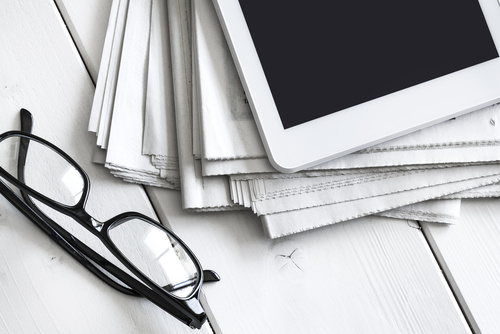 Determine the correct format for indentation and line spacing.
Benincasa, Thomas., King, Ed., Rimer, Ben., Bloom, Helen., Balshem, Ann., James, J., & Engstrom, P. (1996). Results of an office-based training program in clinical breast examination for Primary Care Physicians. Journal of Cancer Education, 11(1), pp.25-31.
Benincasa, Thomas., King, Ed., Rimer, Ben., Bloom, Helen., Balshem, Ann., James, J., &  
Engstrom, P. (1996). Results of an office-based training program in     clinical breast examination for Primary Care Physicians. Journal of Cancer Education, 11(1), pp.25-31.
More options
Choose one of the options or  select the “More options…” button.
See Developer notes below.
[Speaker Notes: Developer Information
-----------------------------------------------

Fotolia Numbers: 122248220
Voiceover: None.

Animation: Please illuminate option on mouse-over, or if that isn’t possible, on click. 

Text box: 

Tab 1: Indentation and line spacing

Top left box: Determine the correct format for indentation and line spacing.


Option 1: (see attached document for correct formatting)
	Benincasa, Thomas., King, Ed., Rimer, Ben., Bloom, Helen., Balshem, Ann., James, J., & Engstrom, P. (1996). Results of an office-based training program in clinical breast examination for Primary Care Physicians. Journal of Cancer Education, 11(1), pp.25-31.=*This is the correct answer.

Feedback: This is correct for indention and spacing because APA required double spaced with first line indented 5-7 spaces.
Go to screen 9

Option 2: (see attached document for correct formatting)

Benincasa, Thomas., King, Ed., Rimer, Ben., Bloom, Helen., Balshem, Ann., James, J., &  
Engstrom, P. (1996). Results of an office-based training program in clinical breast examination for Primary Care Physicians. Journal of Cancer Education, 11(1), pp.25-31.

Feedback: Go back to screen 7

More options “Earlier options…” button: returns user to Screen 7, Part 1A

Tab 2: Author Tab

Top left box: Determine the correct format for the author attribution.

Benincasa, Thomas, King, Ed, Rimer, Ben, Bloom, Helen, Balshem, Ann, James, J., &  
Engstrom, P.


Option 1: (see attached document for correct formatting)
	Benincasa, T., King, E., Rimer, B., Bloom, H., Balshem, A., James, J., &  Engstrom, P. =*This is the correct answer.

Feedback: This is correct. APA format calls for last name, followed by comma, initial(s), and period. Ampersand is acceptable in reference list Go to screen 9

Option 2: (see attached document for correct formatting)

Benincasa, T., EdD. RN, King, E., PhD., RNC, Rimer, B., EdD., RN, Bloom, H., EdD, RNC, Balshem, A., MSN, James, J., MSN, & Engstrom, P. BSN.

Feedback: Go back to screen 7

Brown “Earlier options…” button: returns user to Screen 7, Part 1A


Tab 3: Article Title

Top left box: Determine the correct format for the article title.

Benincasa, Thomas, King, Ed, Rimer, Ben, Bloom, Helen, Balshem, Ann, James, J., &  
Engstrom, P.

Option 1: (see attached document for correct formatting)
	Benincasa, T., King, E., Rimer, B., Bloom, H., Balshem, A., James, J., &  Engstrom, P. =*This is the correct answer.

Feedback: This is correct. APA format calls for last name, followed by comma, initial(s), and period. Ampersand is acceptable in reference list Go to screen 9

Option 2: (see attached document for correct formatting)

Benincasa, T., EdD. RN, King, E., PhD., RNC, Rimer, B., EdD., RN, Bloom, H., EdD, RNC, Balshem, A., MSN, James, J., MSN, & Engstrom, P. BSN.

Feedback: Go back to screen 7

Brown “Earlier options…” button: returns user to Screen 7, Part 1A

Tab 4: Journal Title Citation in Reference List 

Top left box: Determine the correct format for the article title.

Benincasa, Thomas, King, Ed, Rimer, Ben, Bloom, Helen, Balshem, Ann, James, J., &  
Engstrom, P.

Option 1: (see attached document for correct formatting)
	Journal of Cancer Education. 1996,11(1):25-31.

Feedback: This version is correct. Current APA format for title of journal is that each word of the title is capitalized, followed by a comma. The journal volume is also italicized. The issue number is included only when each issue begins on page one and is in parens followed by a comma, page numbers (no p or pp) and ends with a period.

Display another box: You’ve corrected all errors on the citations in the References of the paper. Now it’s time to read the actual body of the paper. It seems pretty interesting! Uh oh, what’s this? In the text of the paper, a statement with several numbers catches your attention:

Go to screen 9

Option 2: (see attached document for correct formatting)

Journal of Cancer Education, 11(1):25-31.
Journal of Cancer Education. 11(1):25-31.

Feedback: Go back to screen 7

Brown “Earlier options…” button: returns user to Screen 7, Part 1A

Tab 5: Volume, Issues, and page numbers

Top left box: Determine the correct format for numbers.

The questionnaire was mailed to 95 NNP graduates, of which 79 responded, eleven who were not practicing. 

Option 1: (see attached document for correct formatting)
	The questionnaire was mailed to 95 NNP graduates, of which 79 responded, eleven who were not practicing.  
=*This is the correct answer.

Feedback: This is correct. In APA we express numbers in numeral form when they represent double digits (10 and above). However, it is not appropriate to mix numerals and 
List. Go to screen 9

Option 2: (see attached document for correct formatting)

The questionnaire was mailed to ninety-five NNP graduates, of which seventy-nine responded, eleven who were not practicing. 

Feedback: Go back to screen 7

Brown “Earlier options…” button: returns user to Screen 7, Part 1A]
8
Clicking button returns student to previous screen.
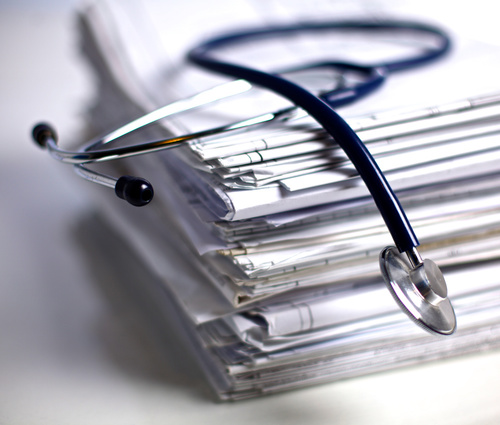 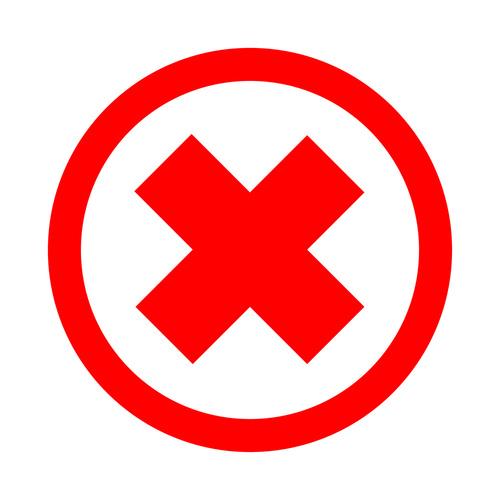 Incorrect
Go back
[Speaker Notes: Developer Information
-----------------------------------------------

Fotolia Numbers: 88690895, 83399029

Text box: Incorrect


Voiceover:]
9
Clicking button returns student to previous screen.
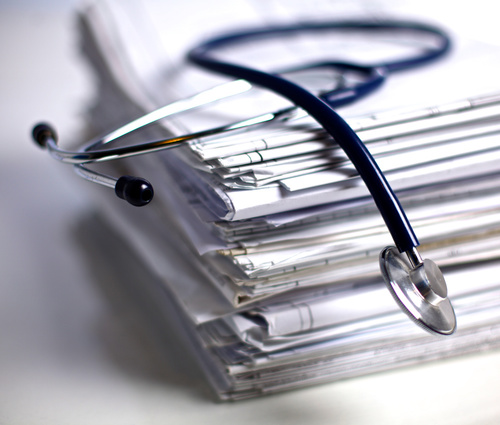 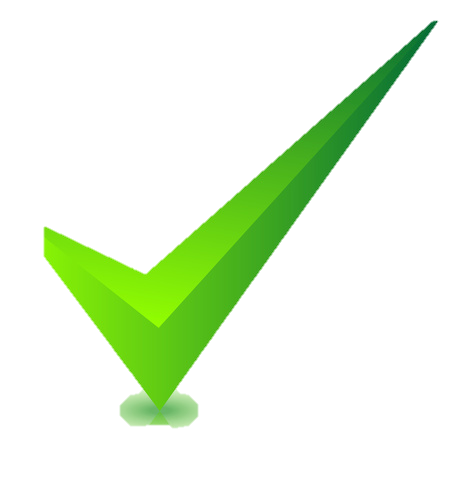 Correct!
Go back
[Speaker Notes: Developer Information
-----------------------------------------------

Fotolia Numbers: 88690895, 83399029

Text box: Correct


Voiceover: None.

Use the correct feedback from previous slides:

Tab 1: This is correct for indention and spacing because APA required double spaced with first line indented 5-7 spaces.
Tab 2: This is correct. APA format calls for last name, followed by comma, initial(s), and period. Ampersand is acceptable in reference list 
Tab 3: This is correct as in APA, we capitalize only the first word in a title of an article, the first word of a sub-title, and the first word after a colon. Other words that may be capitalized are proper nouns.
Tab 4: This version is correct. Current APA format for title of journal is that each word of the title is capitalized, followed by a comma. The journal volume is also italicized. The issue number is included only when each issue begins on page one and is in parens followed by a comma, page numbers (no p or pp) and ends with a period.
Tab 5: In APA we express numbers in numeral form when they represent double digits (10 and above). However, it is not appropriate to mix numerals.]
10
Presentation Slide
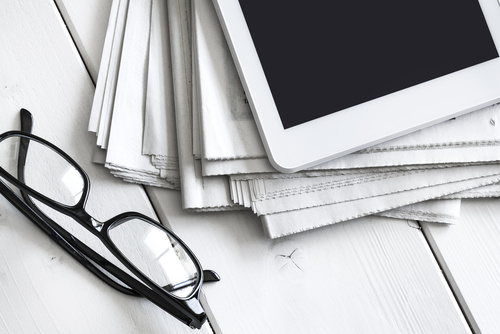 As you continue to read the paper, a quotation is the next item to take your attention:
[Speaker Notes: Developer Information
-----------------------------------------------

Fotolia Numbers: 58113261

Text box: Here goes! Your assignment is posted online and if you nail it, you celebrate tonight!


Voiceover:]
11
Presentation Slide
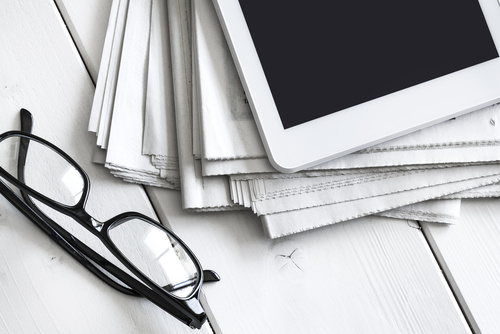 The observational study was then followed by a two year randomized controlled clinical trial period during which nurses with special training were in frequent contact with physicians, patients, families, and hospital staff. The purpose of the nurses’ contact was to 
“elicit preferences, improve understanding of outcomes, encourage attention to pain control, and facilitate advance care planning and patient-physician communication.” (SUPPORT Principal Investigators, 1995). 
In 78% of Phase II cases, physicians received at least one report stating patient or surrogate understanding and preferences. However, the results of the intervention study demonstrated only minor differences in patient-physician communication from the observational study.
[Speaker Notes: Developer Information
-----------------------------------------------

Fotolia Numbers: 58113261

Text box: Here goes! Your assignment is posted online and if you nail it, you celebrate tonight!


Voiceover:]
12
Presentation Slide
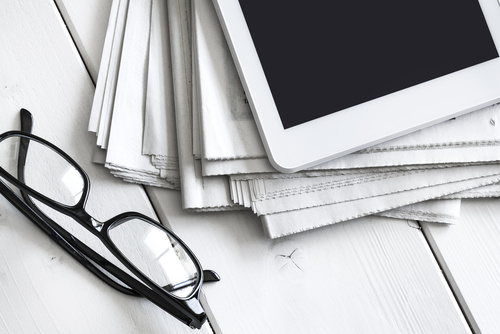 elicit preferences, improve understanding of outcomes, encourage attention to pain control, and facilitate advance care planning and patient-physician communication. (SUPPORT Principal Investigators, 1995). (No quotation marks, indented in block form.
Determine the correct format for the quotation.
“elicit preferences, improve understanding of outcomes, encourage attention to pain control, and facilitate advance care planning and patient-physician communication.” (SUPPORT Principal Investigators, 1995). Block form, single space.
“elicit preferences, improve understanding of outcomes, encourage attention to pain control, and facilitate advance care planning and patient-physician communication.” (SUPPORT Principal Investigators, 1995, p. 230).
Earlier options
Choose one of the options or  select the “More options…” button.
See Developer notes below.
[Speaker Notes: Developer Information
-----------------------------------------------

Fotolia Numbers: 122248220
Voiceover: None.

Animation: Please illuminate option on mouse-over, or if that isn’t possible, on click. 

Text box: 

Determine the correct format for the quotation:
A.elicit preferences, improve understanding of outcomes, encourage attention to pain control, and facilitate advance care planning and patient-physician communication. (SUPPORT Principal Investigators, 1995). (No quotation marks, indented in block form.

B.“elicit preferences, improve understanding of outcomes, encourage attention to pain control, and facilitate advance care planning and patient-physician communication.” (SUPPORT Principal Investigators, 1995). Block form, single space.
 
C.“elicit preferences, improve understanding of outcomes, encourage attention to pain control, and facilitate advance care planning and patient-physician communication.” (SUPPORT Principal Investigators, 1995, p. 230).]
13
Clicking button returns student to previous screen.
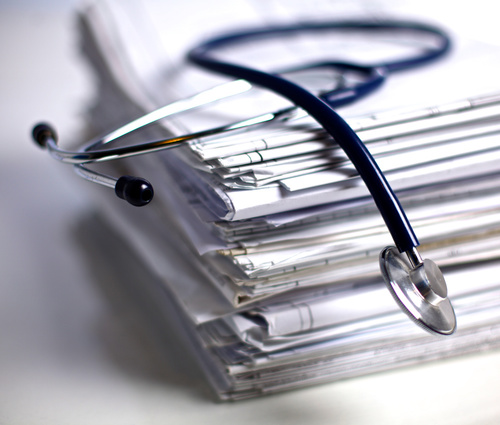 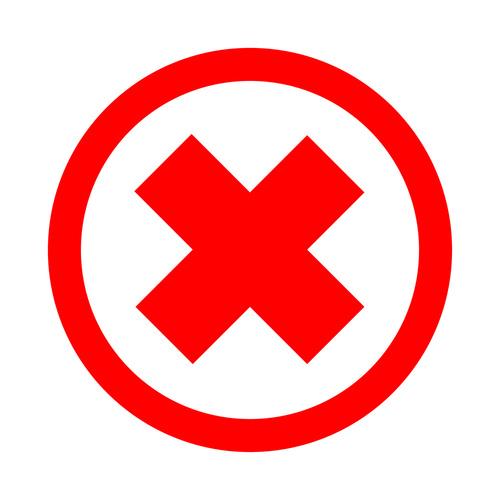 Incorrect
Go back
[Speaker Notes: Developer Information
-----------------------------------------------

Fotolia Numbers: 88690895, 83399029

Text box: Incorrect


Voiceover:]
14
Clicking button returns student to previous screen.
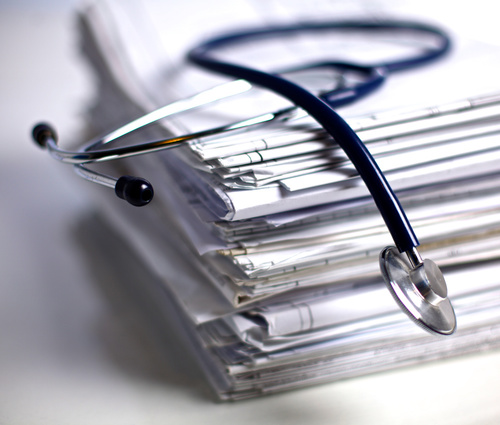 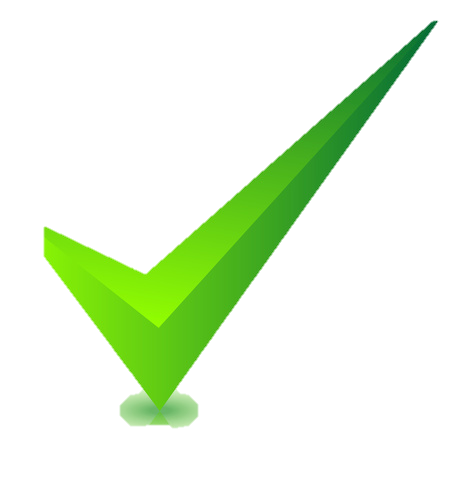 Correct!
Go back
[Speaker Notes: Developer Information
-----------------------------------------------

Fotolia Numbers: 88690895, 83399029

Text box: Correct


Voiceover: None.

Use the correct feedback: 

Quotation is not indented but is contained within the body of the paragraph. However, it is enclosed with quotations and has a citation at the end that includes the exact location where it can be found.]
15
Presentation Slide
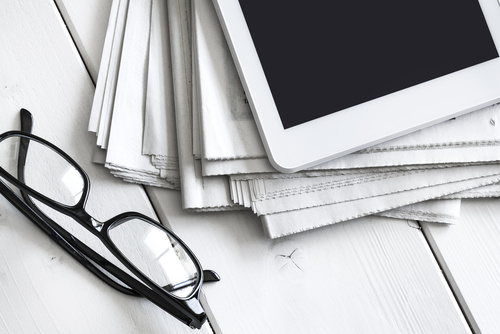 Congratulations! You have completed the APA Editorial Challenge! Are you celebrating?
[Speaker Notes: Developer Information
-----------------------------------------------

Fotolia Numbers: 58113261

Text box: Here goes! Your assignment is posted online and if you nail it, you celebrate tonight!


Voiceover:]